PSYCHOLOGIE ZÁKAZNÍKA (XPSZ)3. seminářTéma: Psychologie ceny (1. část)
Renáta Pavlíčková
renata.pavlickova@mvso.cz

Olomouc, LS 2022/2023
ŘÍZENÍ CENY
pojem cena
funkce ceny
faktory ovlivňující tvorbu ceny
proces stanovení ceny
cíle firmy a stanovení ceny
cenové strategie
cenové politiky
oceňování výrobkového mixu
metody tvorby cen
nástroje kondiční politiky
slevy
cenová kontrola, cenové analýzy
cenové změny
SLOŽKY MARKETINGOVÉHO MIXU
3
Cena
částka, za kterou jsou produkty (výrobky a služby) nabízeny na trhu
je vyjádřením hodnoty pro spotřebitele, tj. sumy, kterou spotřebitel vynakládá, výměnou za užitek, který získá díky zakoupenému výrobku či službě
je jedinou součástí marketingového mixu, která hmatatelně přináší příjmy (všechny ostatní reprezentují náklady)
je nejpružnějším prvkem mixu, lze ji velmi rychle měnit
bývá rozhodujícím faktorem při výběru zboží zákazníkem
Funkce ceny
vytváří tlak na efektivnost hospodaření
podporuje technický rozvoj
vyrovnává nabídku s poptávkou
Faktory ovlivňující tvorbu ceny
interní faktory
vymezeny vlastní aktivitou, ovlivnitelné podnikem
marketingové cíle
strategické východisko, tzn. určení, čeho chce podnik na trhu dosáhnout
marketingová strategie
marketingová strategie navazuje na celkovou strategii podniku, která určuje cestu podnikání a s tím spojenou nejvhodnější cenu
náklady
rozhodující položka, vymezující minimální možnou hranici ceny
organizace podniku
organizace cenotvorby
Faktory ovlivňující tvorbu ceny
externí faktory
součást vnějšího marketingového prostředí, existují nezávisle na vůli podniku a není v silách podniku je krátkodobě ovlivnit, naopak je nutné je důsledně respektovat

charakter trhu
úroveň a forma trhu
vztah poptávky a nabídky
nasycenost trhu sociálně kulturní prostředí
Faktory ovlivňující tvorbu ceny
externí faktory
cenová pružnost
vliv ceny na změnu poptávaného množství zboží
společensko-psychologické aspekty ekonomického chování spotřebitele

konkurence
postavení podniku v rámci tzv. průmyslového řetězce a z něho vyplývající počet konkurentů
úroveň konkurence v oboru, její cíle, strategie, taktiku

zákazník a ostatní subjekty na trhu a v okolí podniku
koupěschopnost, typy potřeb, které daný výrobek uspokojuje
legislativa atd.
Proces stanovení ceny
vymezení cílů při stanovení ceny
volba cenové strategie
analýza rámce cenové politiky
volba metody stanovení ceny
výše ceny a její přizpůsobení podmínkám trhu
cenová kontrola
Cíle firmy a stanovení ceny
kvantitativní cíle
maximalizace zisku
maximalizace tržeb
maximalizace prodeje
maximalizace tržního podílu
maximalizace využití trhu
přežití

kvalitativní cíle
spokojený zákazník
věrný zákazník
prestiž, image
vedoucí postavení v rámci kvality atd.
Cíle firmy a stanovení ceny
Cenové strategie
strategie ceny nového výrobku
penetrační strategie
smetánková strategie
strategie kombinované ceny
strategie následování konkurence

strategie diskriminačního ocenění
dle zákazníka
dle výrobků
dle místa
dle času
Cenové strategie
strategie vztahu cena/kvalita
strategie nízkých cen
strategie středních cen
strategie vysokých cen
strategie limitující kvalitu zboží
strategie cenového podnikání
Cenové politiky
tvorba cen jednotlivých výrobků
oceňování výrobkového mixu
kondiční politika
politika obchodních podmínek
Oceňování výrobkového mixu
tvorba cen výrobkové řady
tvorba cen zvláštních doplňků
tvorba cen pro vázané výrobky
tvorba cen vedlejších produktů
tvorba dvoudílných cen
tvorba cenových balíků výrobků
Metody tvorby cen
nákladové metody
zdroje informací jsou vnitřní

tržní metody
orientace na konkurenci
orientace na zákazníka
zdroje informací vnější
Metody tvorby cen
metody orientované na konkurenci
porovnávání cen výrobku s podobným od konkurence
orientace na cenového vůdce
orientace na cenu v oboru

výhody
vhodné v případě obtížného měření cenové pružnosti poptávky, jednoduché, zprostředkovaně odráží pohled zákazníka na konkurenční výrobky

nevýhody
nemusí podniku zabezpečit potřebnou míru zisku, firma věnuje menší pozornost vlastním nákladům a poptávce
Metody tvorby cen
metody orientované na zákazníka
dialogový přístup tvorby cen
stanovení ceny se zřetelem na pravděpodobnost uzavření kontraktu
bodová metoda – hodnotí se výrobek ne pomocí peněz, ale bodů
metoda přímého hodnocení – dotazování na částku, kterou by byl respondent ochoten vynaložit
metoda stanovení ceny jako hodnoty vnímané zákazníkem – používá se u zboží, které má pro zákazníka vyšší morální hodnotu

výhody
reálnost, odpovídá způsobu rozhodování kupujícího o nákupu, nejlépe vyjadřuje jeho potřeby a přání, jelikož potřeby a přání kupujících jsou různé
nevýhody
je potřeba se zaměřit na určité segmenty, nutná segmentace trhu
Nástroje kondiční politiky
srážky
na protiúčet
propagační

příplatky
za malá množství

přídavky
zvýšení cen při zvýšených nákladech
Slevy
hotovostní
naturální
množstevní
funkční
věrnostní
sezónní
psychologické
Cenová kontrola/Cenové analýzy
nákladové analýzy
analýzy konkurenčního srovnání cen
analýzy cen přijatelných pro zákazníky
Cenové změny
snižování cen

důvody
nadbytečné výrobní kapacity
klesající podíl na trhu
snížení nákladů
změna fáze životního cyklu produktu

rizika
past nízké kvality
past křehkého podílu na trhu
past mělkých kapes
Cenové změny
zvyšování cen

důvody
zvýšení nákladů
nadměrná poptávka

další možnosti reakce na zvýšení nákladů
zmenšení velikosti balení výrobků
omezení služeb spojených s výrobky
používání levnějších materiálů
Cíle stanovení ceny
Cíle vyžadují žádanou finální situaci, kterou chce společnost svou cenovou politikou dosáhnout. Lze rozlišit :
hledisko zisku
hledisko obratu
hledisko další existence společnosti
hledisko vnímané ceny
hledisko konkurence
hledisko image
24
1) Zisk jako cíl stanovení ceny
snaha společnosti o dosažení určité velikosti zisku
stanoví, že zisk bude určité procento z obratu nebo procento z investovaného kapitálu
25
2) Obrat jako cíl stanovení ceny
firmy se snaží o dosažení určitého obratu nebo specifického podílu na trhu
obvyklá je kombinace obratu a zisku
společnost, která dosahuje stanoveného zisku, ale ne obratu, může mít do budoucnosti velké problémy
26
3) Přežití jako cíl stanovení ceny
společnost se snaží získat zpátky co nejrychleji investovaný kapitál
nízké ceny, které mohou být pod úrovní celkových nákladů
v této fázi není zisk nejdůležitější věcí
27
Proč společnost volí strategii přežití?
Důvodem může být:
nadbytečná výrobní kapacita
velmi těžká konkurence
velké zásoby
nejistá budoucnost
politický neklid
fáze v tržní životnosti produktu
nedostatek peněz
28
4) Vnímaná cena jako cíl stanovení ceny
společnost se snaží o to, aby spotřebitel vnímal jeden její produkt jako "levný" nebo "drahý"
"levný" znamená, že se společnost zaměřuje na segment citlivý na cenu a zdůrazňuje objemy prodejů
"drahý" znamená, že se společnost
29
5) Stanovení cen podle konkurence
firmy naplňují tyto cíle, aby u svých konkurentů vyvolaly určitou odezvu
např. cenová politika zaměřená na odrazení nových konkurentů od vstupu na trh nebo cenová politika zaměřená na vytlačení stávající konkurence z trhu
30
6) Image jako cíl stanovení ceny
společnost se snaží dosáhnout určitého image prostřednictvím určité cenové hladiny svých produktů
např. "levný", "drahý", "prestižní" image
31
Cenové strategie
Strategie stanovení cen
Strategie při zavádění nových produktů na trh
Strategie pro celé výrobkové řady
Strategie přizpůsobování cen
32
1) Strategie stanovení cen
33
Dynamický způsob cenové tvorby
(dynamic pricing)
využívání rozdílných cen, které jsou přizpůsobovány podle situace na trhu a podle jednotlivých zákazníků
díky internetu a bezdrátových komunikací mají prodávající a kupující neomezené možnosti propojení
weby jako CompareNet nebo PriceSCAN umožňují zákazníkům rychle porovnat výrobky a ceny
on-line aukce (jako eBay.com) umožňují oběma stranám vyjednávat o cenách tisíců položek zboží
34
2) Cenové strategie při zavádění nových produktů na trh
strategie vysokých zaváděcích cen
strategie nízkých zaváděcích cen
35
a) Strategie vysokých zaváděcích cen
pro výrobky nově uváděné na trh jsou stanoveny záměrně vysoké ceny - cílem je maximalizace zisku (tzv. sbírání smetany, též cenové zužitkování)
výrobek je určen pro segmenty, které jsou ochotny zaplatit vysokou cenu, přičemž firma prodává menší objemy zboží, ale s vyšším ziskem
36
b) Strategie nízkých zaváděcích cen
nízké ceny motivují ke koupi značné množství kupujících
nízké ceny umožňují získat velký tržní podíl
37
3) Cenové strategie pro celé výrobkové řady
Stanovení cenových hladin v rámci výrobkové řady
Stanovení cen doplňkových výrobků
Stanovení cen vázaných produktů
Stanovení cen vedlejších produktů
Stanovení cen pro sadu produktů
38
4) Strategie přizpůsobování cen
Slevy a náhrady jako součást cenové politiky
Cenové strategie pro jednotlivé segmenty
Psychologické ceny
Ceny jako nástroj podpory prodeje
Cenové strategie založené na geografickém principu
Mezinárodní cenové strategie
39
Hlavní faktory ovlivňující cenovou tvorbu
NÍZKÁ
CENA

firma
nemůže
tvořit
zisk
náklady
ceny
konkurence
a další
externí
a interní
faktory
hodnota
vnímaná
spotřebiteli
VYSOKÁ
CENA

po zboží
by nebyla
poptávka
40
Změny cenových relací
1)                           snížení cen
         
                               zvýšení cen


2)                           reakce zákazníků na změny cen
         
                               reakce konkurence na změny cen
41
Psychologické cíle
získání prestiže a vytvoření pozitivní image ve společnosti
věrnost zákazníků (firmě, výrobku apod.)
spokojenost zákazníka
42
Psychologické a etické aspekty cenové tvorby
interní referenční cena
cenová tvorba "lichá-sudá"
dedukce kvality podle ceny
43
Interní referenční cena
jak spotřebitel vnímá ceny produktu 
na základě zkušeností mají spotřebitelé v hlavě určitou cenu či cenové rozpětí, na jejichž základě spotřebitel hodnotí ceny produktů
referenční cenou může být cena, kterou spotřebitel platil naposledy nebo průměr všech cen podobných produktů
výrazně vyšší cena                  spotřebitel nakoupí u konkurence
očekávání přiměřené ceny
44
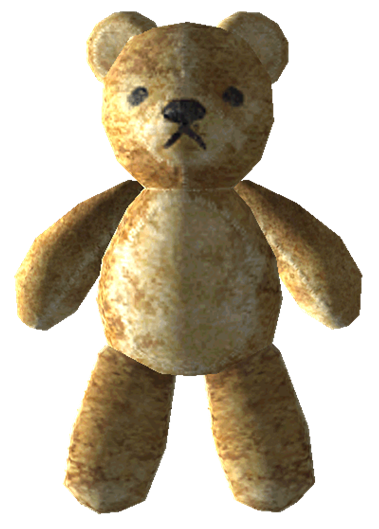 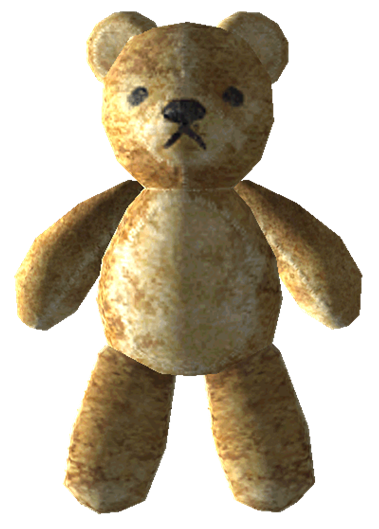 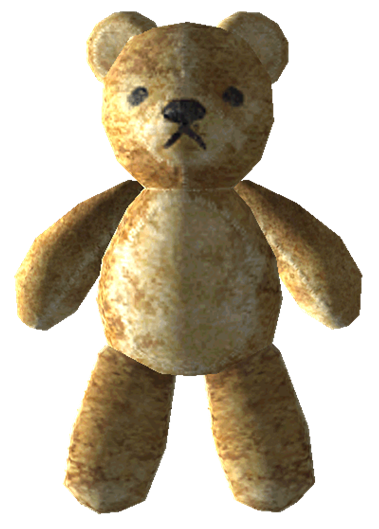 201 Kč
199 Kč
200 Kč
45
Cenová tvorba lichá/sudá
ceny v sudých číslech vidíme mnohem méně často. Důvod?
psychologická reakce na liché ceny se liší od rekce na ceny sudé
ceny končící 99 vedou k vyššímu objemu prodeje než 100
svou roli hraje i zvyk
46
Existují případy, kdy jsou ceny normou
ceny lístků do divadla, na koncerty, na sportovní akce - jsou většinou sudým číslem
ceny vzdělávacích kurzů, školné - sudá čísla
luxusní produkty (šperky), ubytování v hotelích atd. - oceněno sudými čísly, aby se řádně odlišily
poplatky u lékaře - sudá čísla (aby pacient nezískal pochyby o kvalitě služeb)
47
Dedukce kvality podle ceny
"dedukce" - něco považujeme za skutečnost, aniž bychom o tom měli přímé důkazy 
cena je pro zákazníka indikátorem kvality
zákazník předpokládá, že dražší produkt je rovněž produktem vyšší kvality
48
Děkuji vám za pozornosta těším se na příště